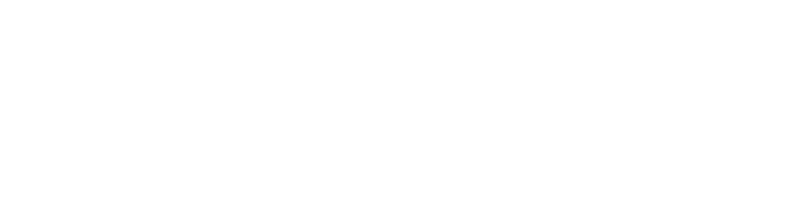 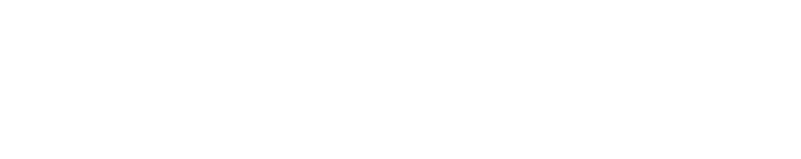 B2b
Юрій Заремба  |  засновник та директор AXDRAFT
ЦІННІСТЬ
КОРИСТУВАЧ
МОНЕТИЗАЦІЯ
Модель B2b
фізична особа з бізнес-потребою
малий бізнес
підписка;
одноразовий платіж;
комісія за транзакцію.
Вирішення проблем малих компаній або груп одиничних користувачів у великих компаніях:
корпоративні комунікації;
кібербезпека;
продажі.
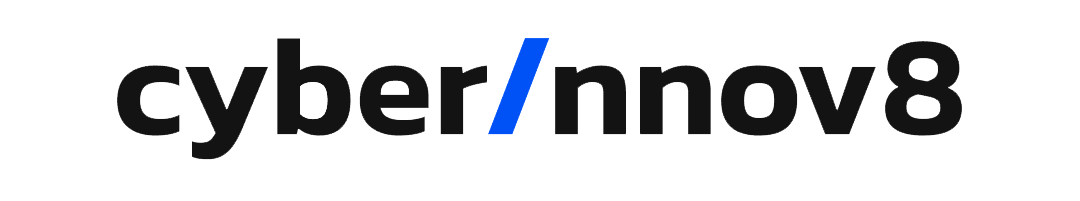 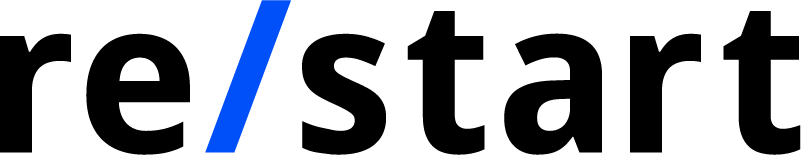 Основні риси B2b
Проста, зрозуміла цінність
Можливість почати використовувати негайно
Self-serve продажі, з сайту, які переростають в корпоративні контракти
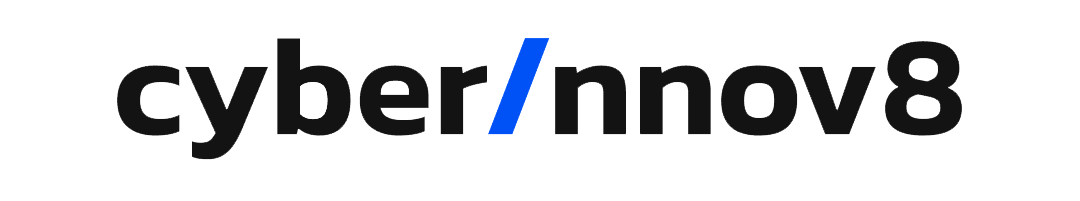 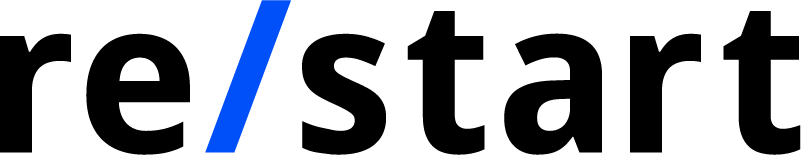 Приклади B2b
Figma
Slack
Dropbox
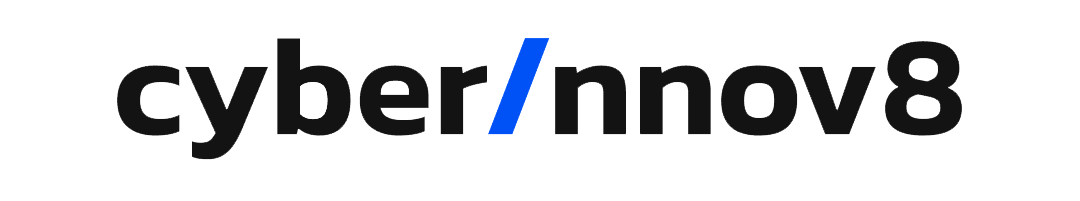 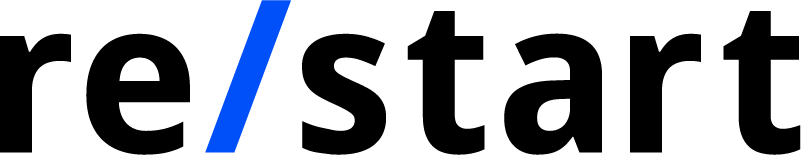